LA / EPHA Summer Term Meeting
Mid Essex
21st June 2018
AGENDA – Session 1
The New Structure

Update on the School Led Improvement System

The future of the School Meals Service

Inclusion  - The draft Essex Statement and Exclusion discussion

Schools Broadband
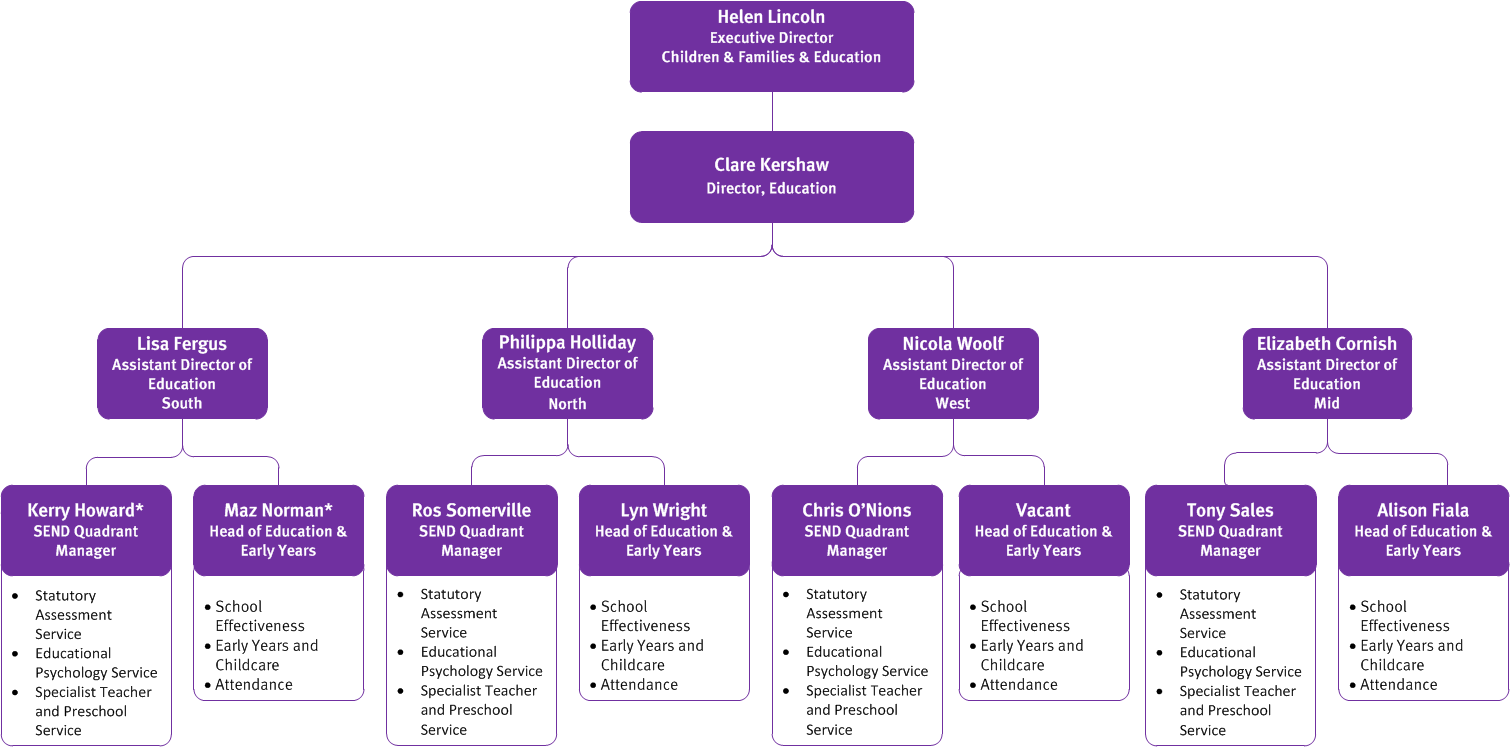 Vision and Ambition
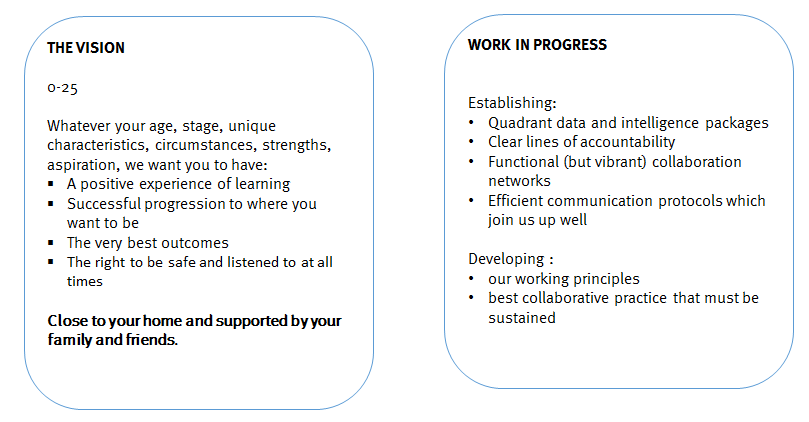 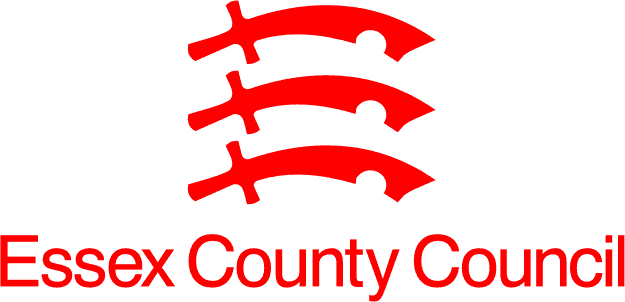 Mid Key Characteristics
Mid Districts: Chelmsford – Maldon - Braintree
Mid Schools 
53685 pupils in 154 schools and settings

5  special schools, 1 CSS, 126 primary, 18 secondary

SEN Support 9.4% (5031 Pupils)

EHCP 3.8% (2066 Pupils)

FSM6 18.3%, Looked After 0.4%, Adopted 0.6%, Disadvantaged 19%
Mid School Ofsted Outcomes 
19% outstanding
73% Good
7% Requires Improvement
1% Inadequate
Enhanced Provisions: 
2 HI, 4 Speech and Language + ASC Hub 

Most prevalent primary needs type for SEND (after MLD) SEMH, ASC and SLCN
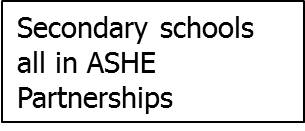 NEET 2.21% (179 young people) – England 2.80%
Attendance Service
School-led Improvement System Update – Summer 2018
SLIS Survey 
Thank you to those of you that returned this.   The Project Board and Leads of Partnerships are using the outcome to plan next steps in terms of ensuring the sustainability and developing maturity of the partnerships
SLIS Quadrant Meeting Chairs
Chair of West Quadrant meeting
Colin Raraty, Head of Rodings School 

Chair of South Quadrant meeting 
Sue Jackson, Headteacher of Lee Chapel 
Peter Malcolm, Headteacher of Rayleigh Primary offered to be the Vice-Chair

Chair of North-East Quadrant meeting
Nicola Sirett. Headteacher Mersea Island School

Chair of Mid meeting
Lisa Feldman. Headteacher Finchingfield Primary School
Project Board
Terms of reference , minutes and priorities all on info link

Delighted to say that for the summer term meeting the 4 new SLIS quadrant chairs will be on the board
Peer Review Case Studies
We have 12 just in the process of being finalised. These will be then be shared through the partnerships and on info link. Great practice and examples that partnerships will be able to draw on
LA SEP time for Partnerships 18/19 (proposal)

8 Core days per partnership –Universal offer

May be able to submit an expression of interest for extra days
Quotes from Ofsted Inspections
[Speaker Notes: Partnership Leads meeting 7th June
All of these will be discussed in more detail

SLIS Survey – on info link

SLIS quadrant meetings:
Eg of agenda items for next meeting  - all before summer except mid

School Improvement Priorities from partnerships
Sharing Good Practice and Projects
How SEP days have been used
Partnership strengths, challenges, sharing effective practice that is having a positive impact in more than one school
Autumn Term: Sharing Partnership priorities action plans linked to data
TSAs - What is on Offer now and in the future, How it can be accessed
TSA Activities eg SSIF bids and Centres of Excellence work
SEND input from Ruth re partnership working and SEND
System leadership within the partnerships/quadrants
Governor Involvement in Partnership working
Recruitment and Retention strategies

West 19th June
North-East 21st June
South 22nd June
Mid 16th October
Chairs will be able to feed into Project Board following these meetings
Idea – Partnerships will meet, then quadrant meetings then the Project Board so that there is an effective communication channel

Proposal
Each partnership to have a set number of core days 8 per partnership to be used for the universal offer
Data
Partnership Evaluation Development Tool /Self Evaluation of the partnership
Support for new heads
Transition including early years 
Support for partnership Governance
Progress of pupils with SEND and Disadvantaged
Schools due Ofsted 
Work with Governors across the Partnership
Notional number of days for ‘green’ school visits should intelligence confirm there are some concerns
Termly meeting with SEP to discuss ‘Health’ of Partnership/schools

Partnerships may be able to submit an expression of interest for extra days

Peer Review Case Studies – Partnerships received £2000 to write them – been QAd and Partnerships have all agreed that they will disseminate these and talk about their work in this area as well as putting them in info link
12 from 
Colchester Partnership
Epping Schools
Notley
Chelmsford Education Network
Colchester Priory Street
Saffron Walden 
South Essex Teaching Institute (SETI)
CHEC
Dunmow
Harwich Education partnership
Chelmsford – Tanglewood Partnership
12. Tiptree and Stanway 

Quotes – from Ofsted reports on table]
Peer Review Case Studies
School Meals Support Service Review and OfferGeraldine SmithSenior School Meals Support Manager
The Service
The School Meals Support Service is a non-statutory ,chargeable,  ECC service providing compliance support to 67% of Essex Schools.
The budget for the service is currently top sliced from the Essex LA maintained schools, via the Schools Forum  or provided to academies as a traded offer

Schools Forum decided in November 2017 to:
De-delegate the funding for the service from April 2018 – July 2018
To move the service into fully traded service from September 2018.

For a number of reasons we are not ready to launch a fully traded service from September 2018 and therefore have agreed with EPHA to continue to run the service between September 2018 – March 2019.  This will be part funded by ECC but we are seeking a contribution  of £200 per school towards the costs.

We have continued to work on the development of a fully traded service in consultation with schools
Consultation: You said…
What schools valued:
Compliance:  Support was critical
Training:  The highest add-on preference
Relationships: You valued the professional support

What schools preferred:
Pick and mix
To chose the number of visits
To design their own package of services

What was holding schools back:
Cost for smaller schools
Detail of add-ons
Financial start dates
What does compliance mean for you…?
All schools have a legal duty to ensure the food they prepare and serve, meets the necessary standards to protect consumers. 
Schools are legally bound to provide meals to all Key stage 1 children (UIFSM) and other Free Meals Pupils (based upon pupil premium data).  

Legislation in place that schools must work to is:
The Food Hygiene (England) Regulations, 2006.
EU Regulation No. 852/2004 on the Hygiene of Foodstuffs
The Food Safety Act 1990
The School Food Plan (School Food Standards 2015)
Health and Safety at Work Act 1974
Without support, schools must manage…
Effective and efficient service delivery
Compliance (audit, record and review)
Training by a competent trained person
Changes to legislation 
Menu planning and food presentation
Continuous service development and innovation
Catering team development and performance
Developing and driving meal uptake
Business planning and financial efficiencies
Supplier price negotiation and sourcing
Kitchen design and development
March 2019 - Our proposed offer …
What we need from you is…
Your feedback
An indication of your intention.
Your commitment to support this service post March 2019
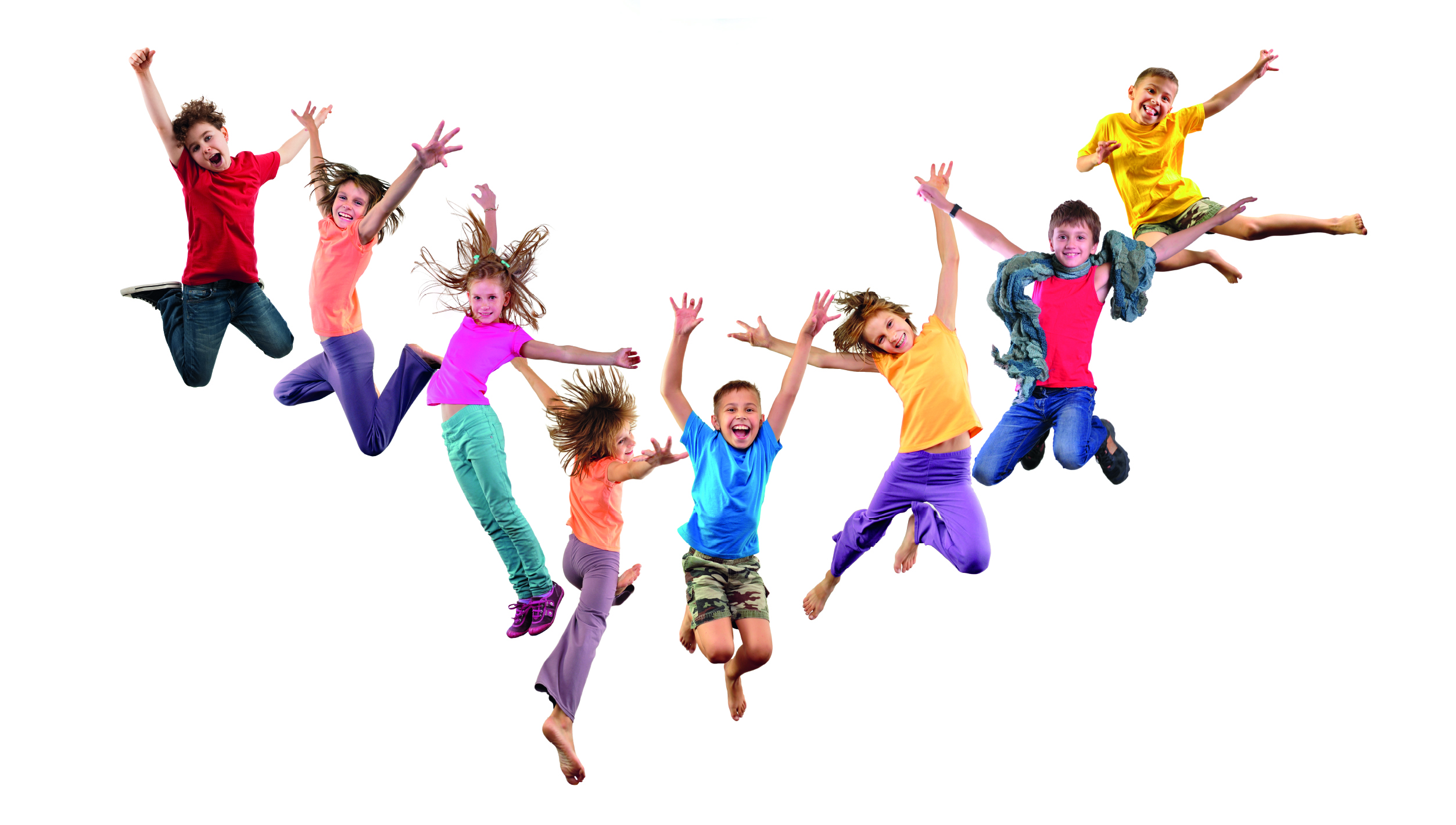 Schools BroadbandSean RussoCommercial and Traded Development Team
InclusionRuth SturdySEND School Effectiveness Leader
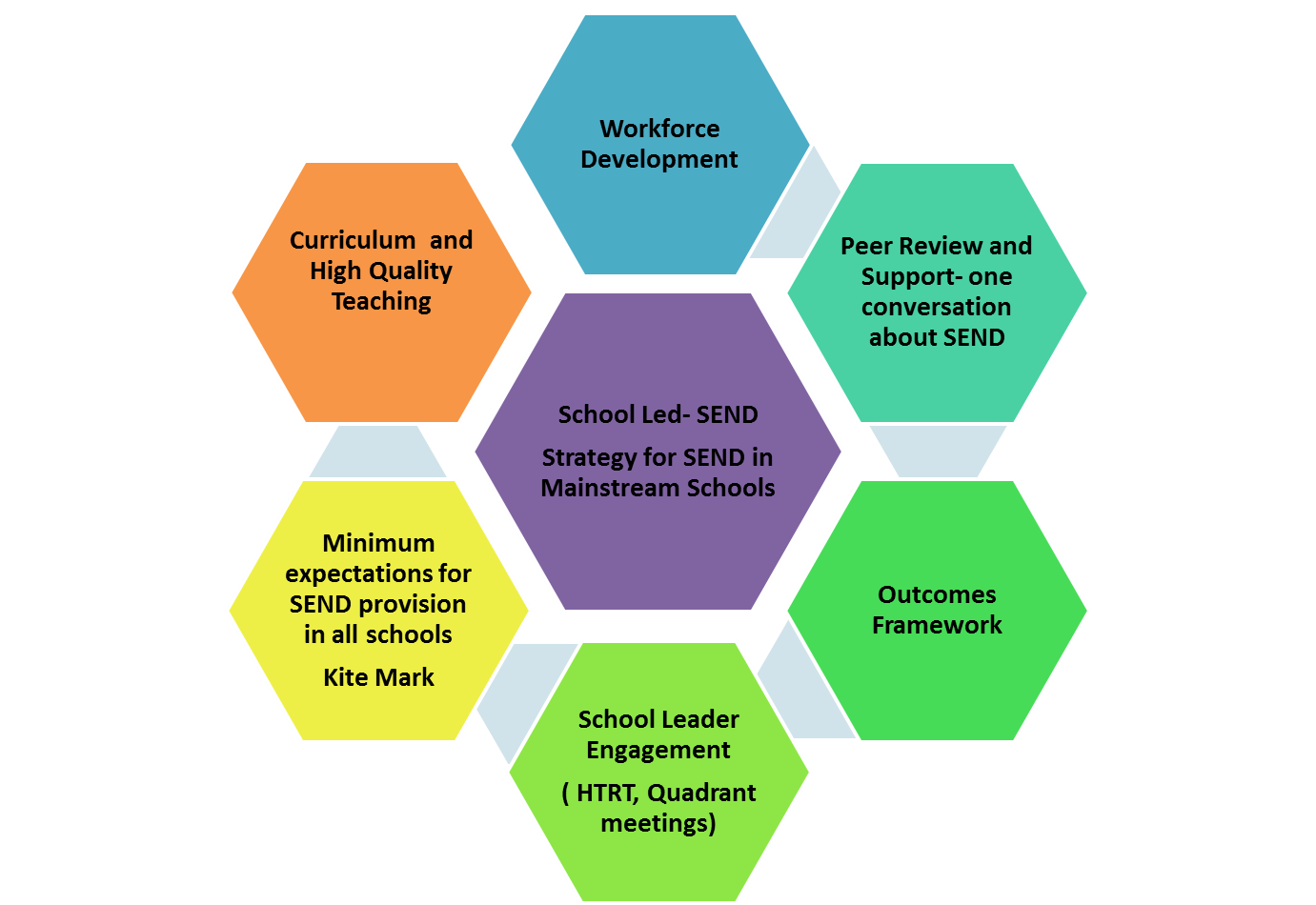 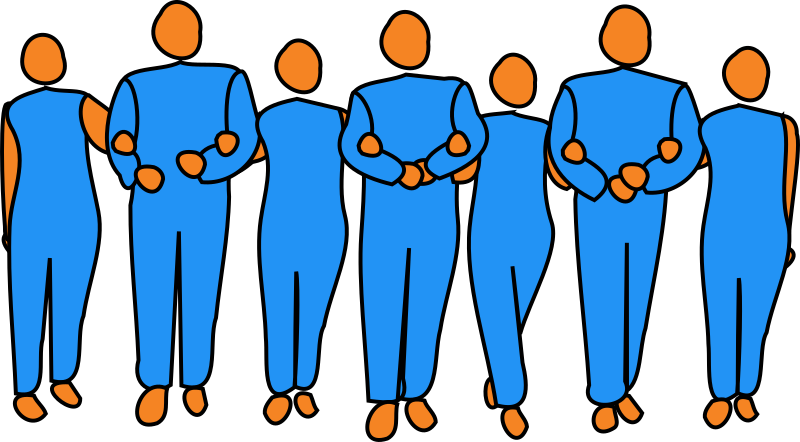 Key elements
Developing a shared language and understanding
Developing communities of professional practice
Capturing the expertise
Ensuring the best outcomes
Local projects
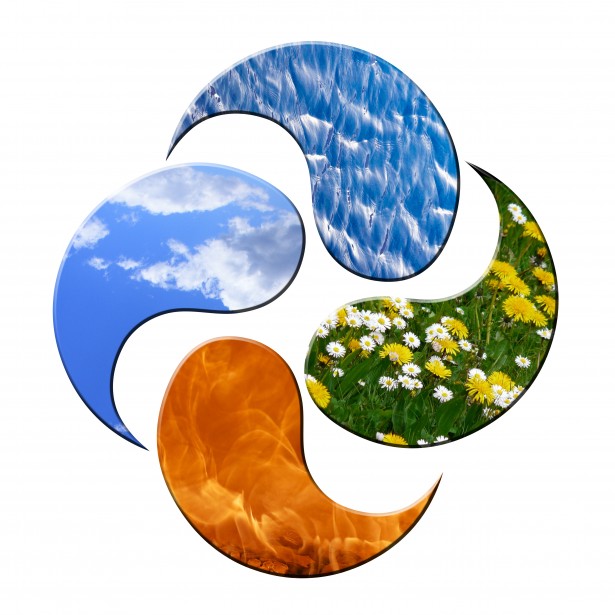 Progress …
Inclusion Position Statement now complete 
Universal provision expectations ( minimum expectations)  work beginning- linked to SEND strategy and using the current SEND provision guidance as a starting point
Outcomes Framework initial version complete  and training programme being developed ready for roll out in September
Partnership SENCOs identified-  space for more
SEND Peer Review – the one conversation about SEND- first training completed led by David Bartram OBE, pilot reviews taking place by the end of term. Next training September 
Discussion about exclusions with ASHE and the start of a conversation with EPHA at EPHA exec.
The Exclusion discussion so far…
Proposals are
Develop a managed move protocol across the County including when they are appropriate, when they can be terminated, when pupils transfer to their new schools
Protocol for when elective home educated children return to school
Seek a commitment from schools to admit a pupil returning from a PRU,  managed move or PR1’s every time they use permanent exclusion
Ensure county- wide data is made available at each EPHA meeting from the LA.
 There is a need to address social factors which are leading to exclusions – gangs, county lines, drugs, knives
Develop an expanded offer from PRUs – outreach and short-turn around provision
We need to review the arrangements for anxious school refusers and pupils with mental health needs
We need transition plans for primary pupils in PRUs, GROW or those at risk of disengagement in Yr 7
Look at other models to learn from them and adapt them to our needs
Steve WhitfieldAdmissions to GROWEmma PrinceEVOLVE Intervetion
Admissions to
Learning over the last 6 years
Challenges and tensions about referrals
high demand and how to prioritise; school and LA referrals
what happens when there is no space- waiting lists don’t seem to work
how do we really know a referral is appropriate
how to engage in meaningful partnership and maintain parental confidence in the partnership

How to create a system that
is fit for purpose
has a flow through it
is fair and transparent

How to attract the staff to join the teams
this is work that demands special qualities
supported thorough training and effective support
providing a career path for these people
Working in partnership with North East Essex Cooperative Academy (NEECA)
Why?

the children often have the same profiles and same needs

peer support and review

to increase capacity

to create and enable flow through the system; enabling and preparing children to find a way back into their own communities

to enable children to have a roll status
Where from?
Creates capacity and enables local reconnection
Provides a solution other than OOA or LA directing
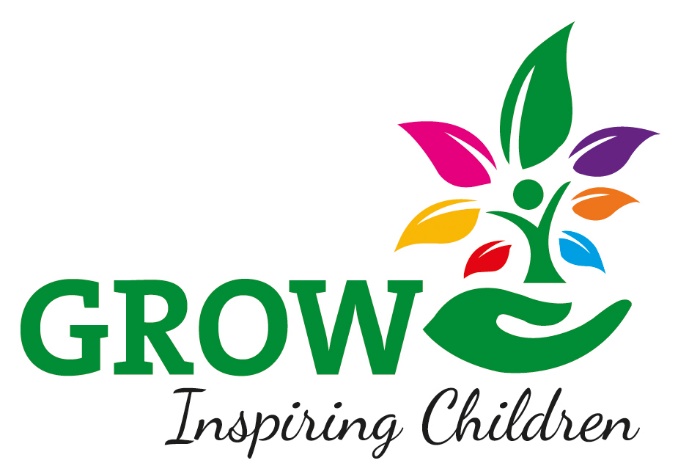 Creates capacity and enables local reconnection
Enables and supports inclusion provides staff support /training
Referrals from schools
All referrals are part of a partnership

Completion of the referral form- available on the website

Submit to the provision

Head of Provision will phone once received informing you of the likelihood of support
Capacity within GROW in the Mid
The provisions
Mainstream Teams

Braintree GROW- Lyons Hall


Chelmsford GROW- Newlands Spring
Where do the children move on to?
Referrals from mainstream are always within a partnership- the child will remain on roll and will return to the school

Referrals from NEECA always need an exit at commencement-  we thus need willing partners to give the children another chance

Referrals from Wells Park normal exit is the mainstream secondary but not always

Referrals from LA SAS normal exit is the GROW mainstream provision
How it can work- child F
family moved to Colchester (Nov 2016) – child Yr. 1 with EHCP
- complex and multiple needs
GROW intensive (Colchester)
placed into LA care (Jan 2017)
long term carer found in Braintree (March 2017)
GROW Braintree in (April 2017)
commenced transition to local mainstream (Jan 2018)
on role of mainstream (March 2018)
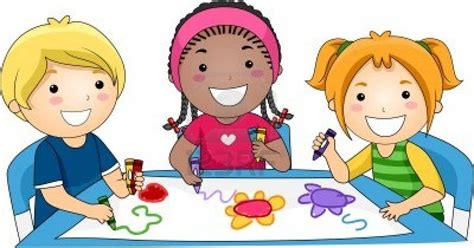 How it can work- child D
Referral to GROW (Chelmsford) September 2016 – Yr. 1
GROW Chelmsford in (Jan 2017)
commenced transition to local mainstream (Sept 2017)
Now back at the school full time
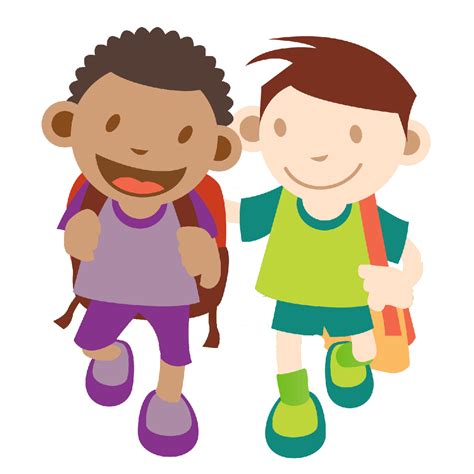 GROW
is not only the name of a provision but it is an evidenced based model and now importantly it is also practice based evidence. 

is underpinned by research from neuroscience and trauma  informed research.

As such

Schools can
use the model for enhancing their own provision providing
they use it as designed 
John Bunyan –Braintree
SEAT MAT in Basildon and Chelmsford

have training and support for their staff
Going forward
I know we are not there yet

I can assure you that we are trying to do the best we can


I am always willing to listen to how better to support schools.


Please feel free to email me with any thoughts


stephen.whitfield@essex.gov.uk
Coffee
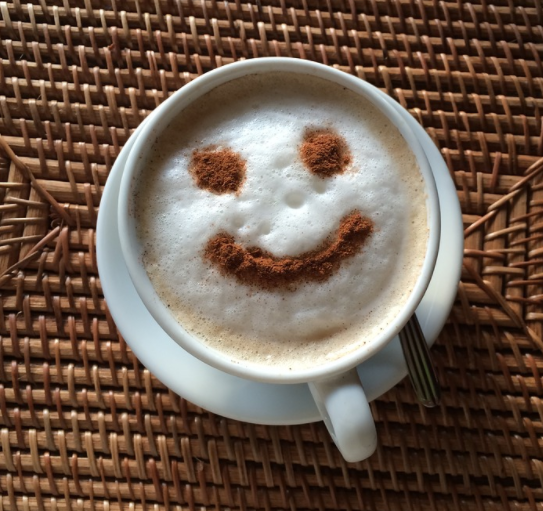 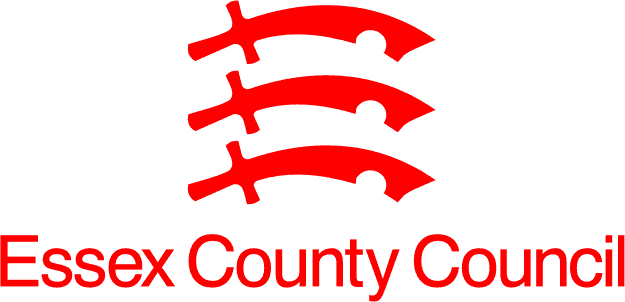